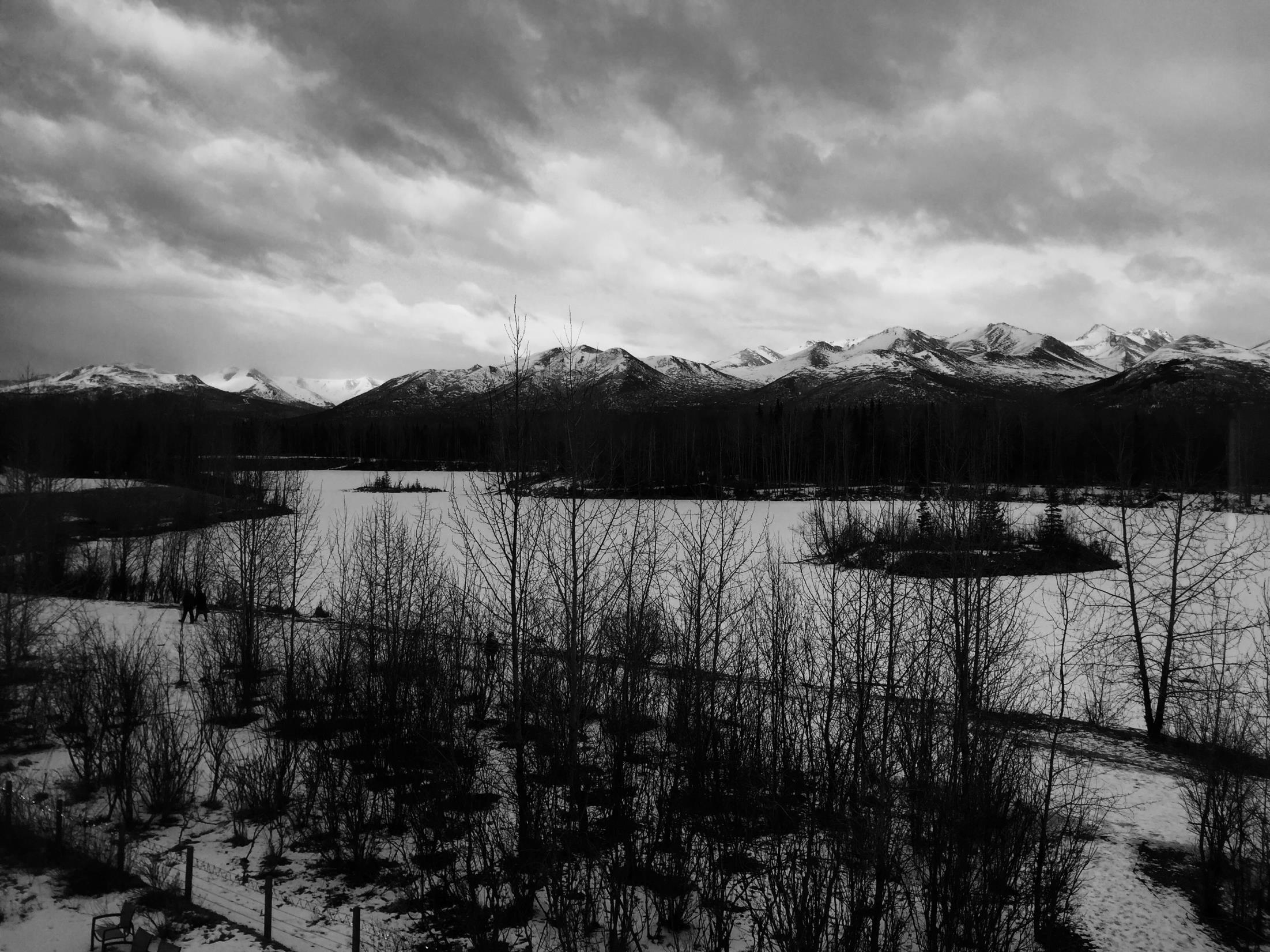 Welcome to the
Alaska 
Water Rights Course
Presented by the 
National Training Center – Bureau of Land Management
In collaboration with the
US Forest Service
Nation Parks Service
and the US Fish & Wildlife
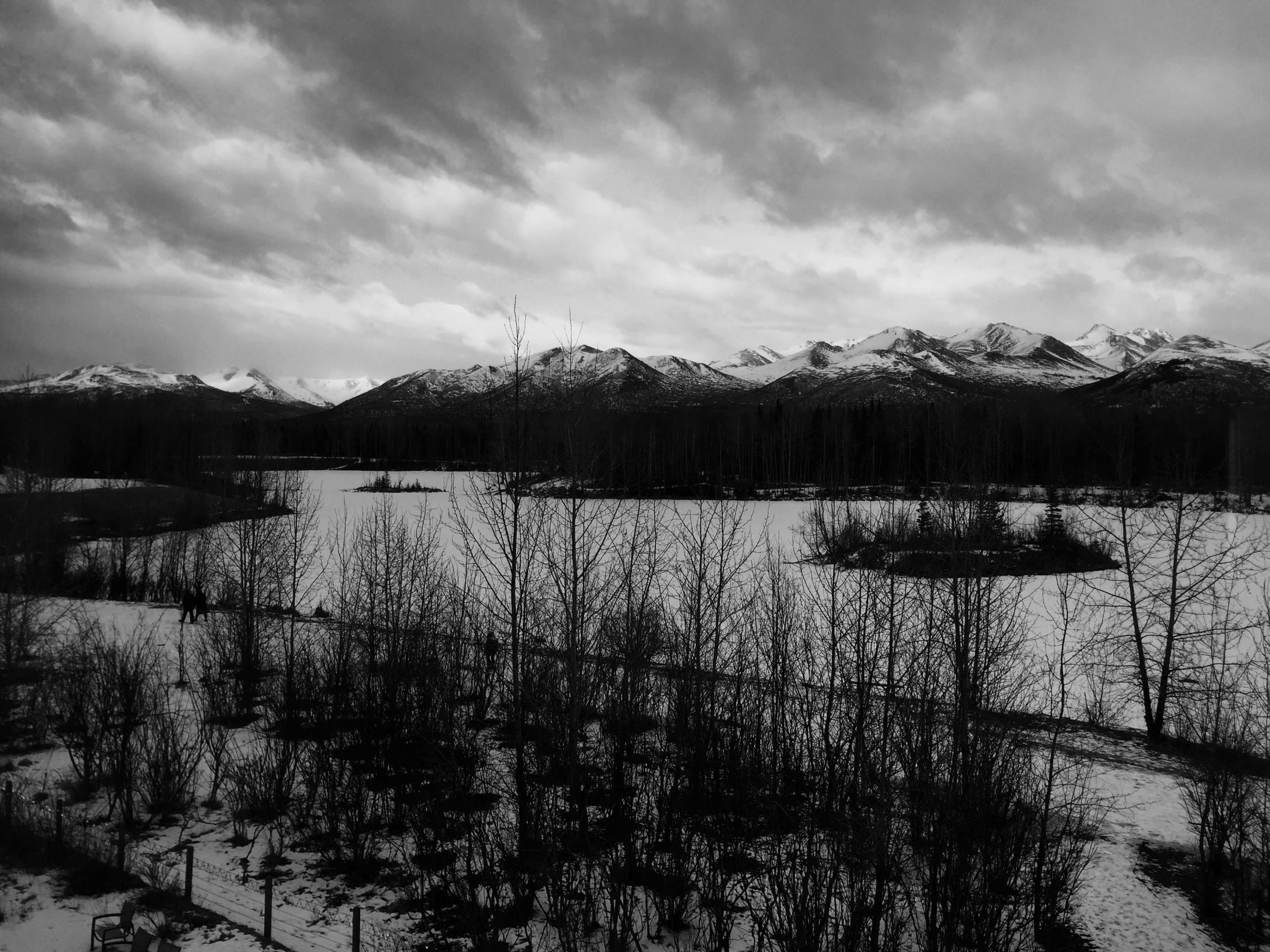 Overall Course Goal:
The overall course goal is to provide participants with the knowledge and
practical skills necessary to protect, manage, and obtain water rights associated
with water resources on federal public lands in Alaska, in accordance with
agency policies.
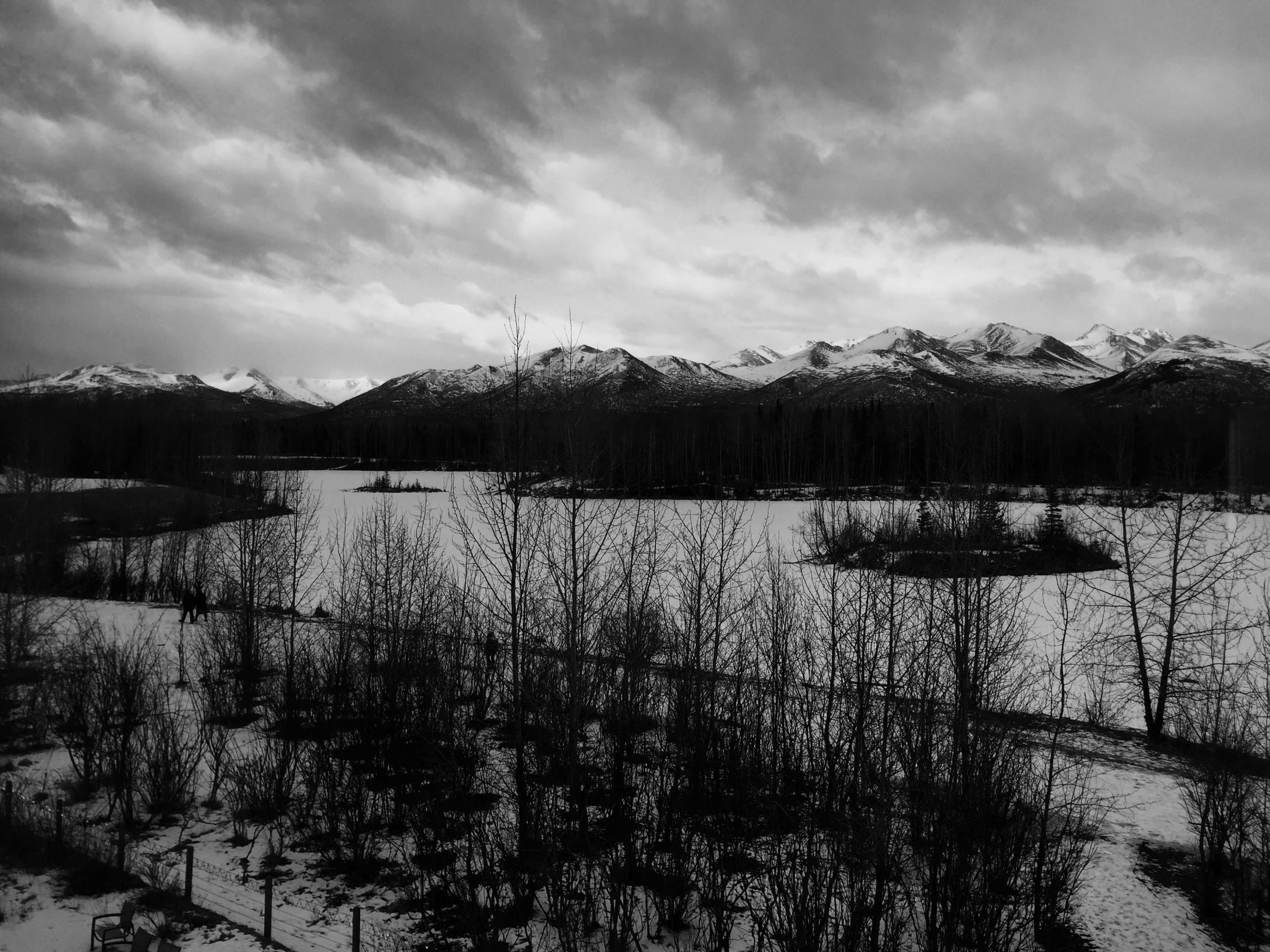 Course Description:
This course is based on a review of case studies relevant to the agencies, as well
as instruction in Alaska State and Federal water law and policies. Participants
will discuss and apply water rights policies, processes, methods, forms, and tools
to protect a diversity of water-dependent values and a diversity of water uses.
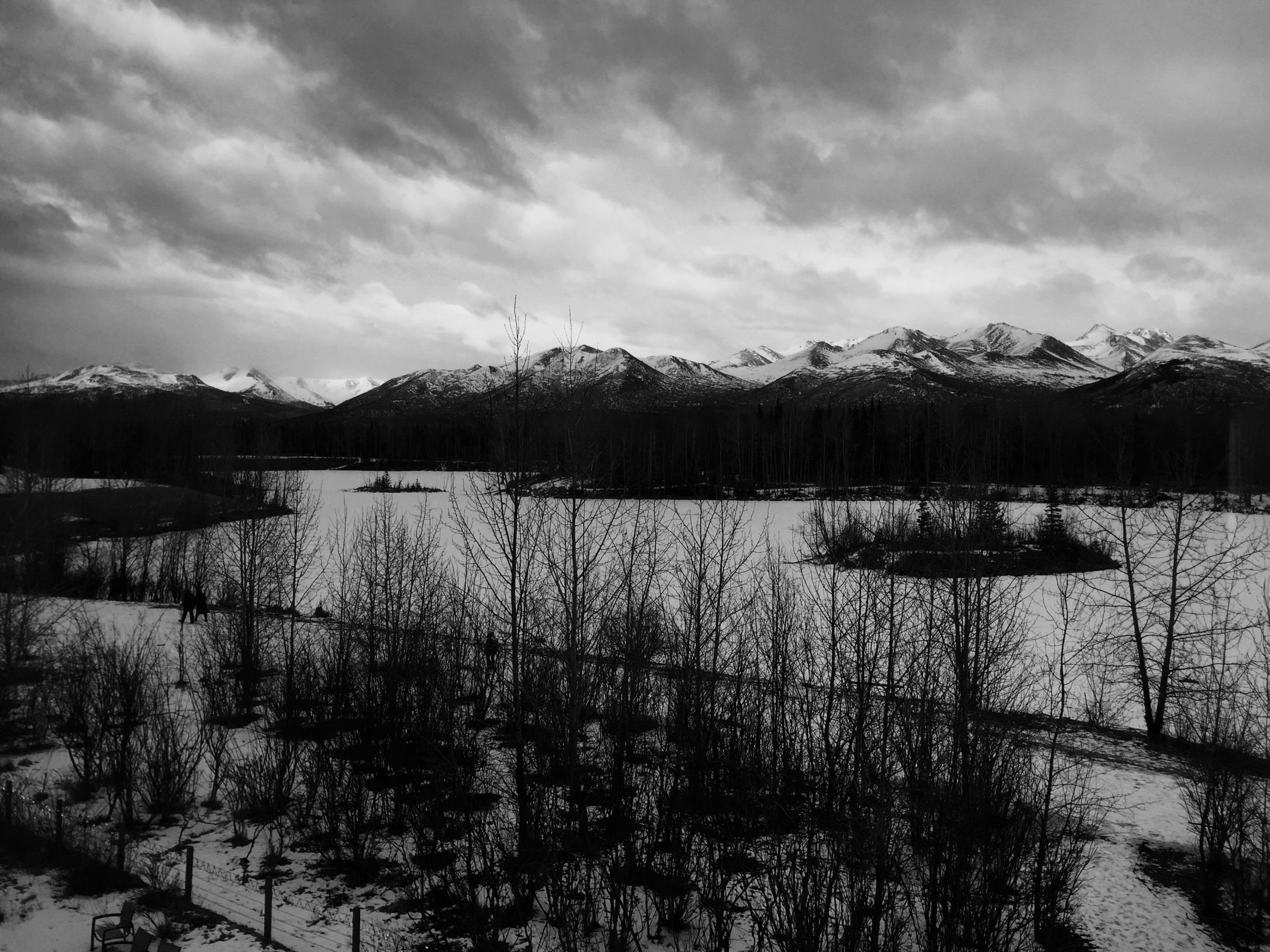 Course Objectives:
Participants will understand how federal responsibilities can be implemented
         by working through the state water rights system.
2.     Participants will understand how the Alaska water rights system works and
        be able to identify water rights procedures to meet specific land
        management objectives.
Students will be able to formulate water right applications and understand
        how to manage water rights as part of federal land management functions
        in Alaska.
Participants will be able to understand how to obtain and manage state
        reservations of water as part of federal land management functions in 
        Alaska..
Participants will be able to apply new water rights process knowledge
        to on-the-ground situations.
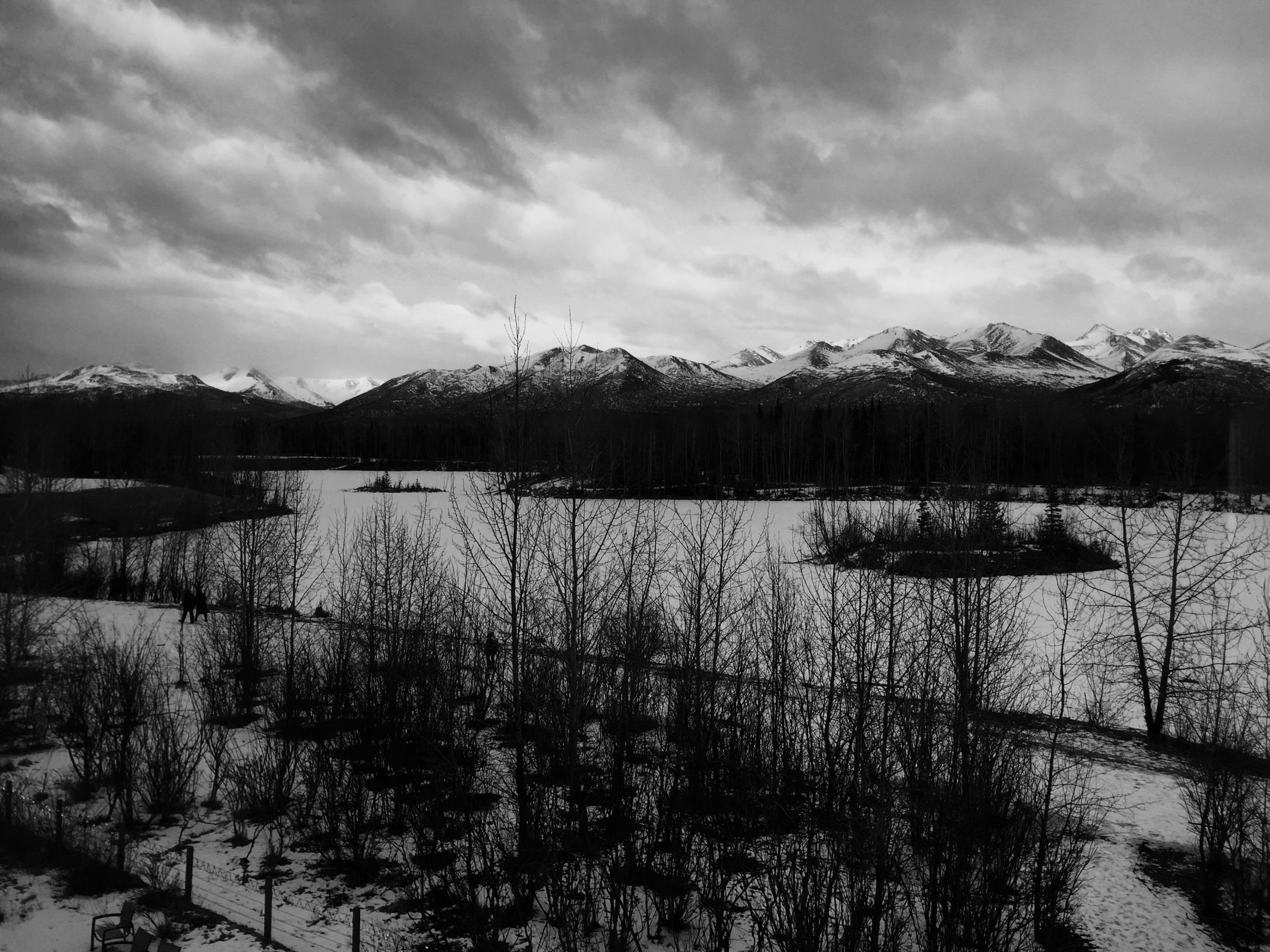 Classroom Etiquette:
Students should participants in learning opportunities.
        - Be an active participant in the classroom, don’t be a passive leaner.
        - Volunteer a response rather than waiting to be called upon – don’t be 
          a reluctant participant.
Students should not limit the learning of others.
        - Be respectful of classmates and faculty
        - Give others a chance – don’t try to dominate the class discussion.
        - Be attentive when other’s are talking.
        - Actively listen by paying attention and listening to what others are saying.
        - Critique the idea buy not the person presenting the idea.
        - In group activities, be an active contributor – prepare for and attend 
          meetings.  Do your fair share of the work.
Don’t disrupt the class.
         - Turn off or silence your cell phone(s).
         - Only use your laptop for course-related activities – checking emails/surfing
            the internet can be done during breaks, before/after class.
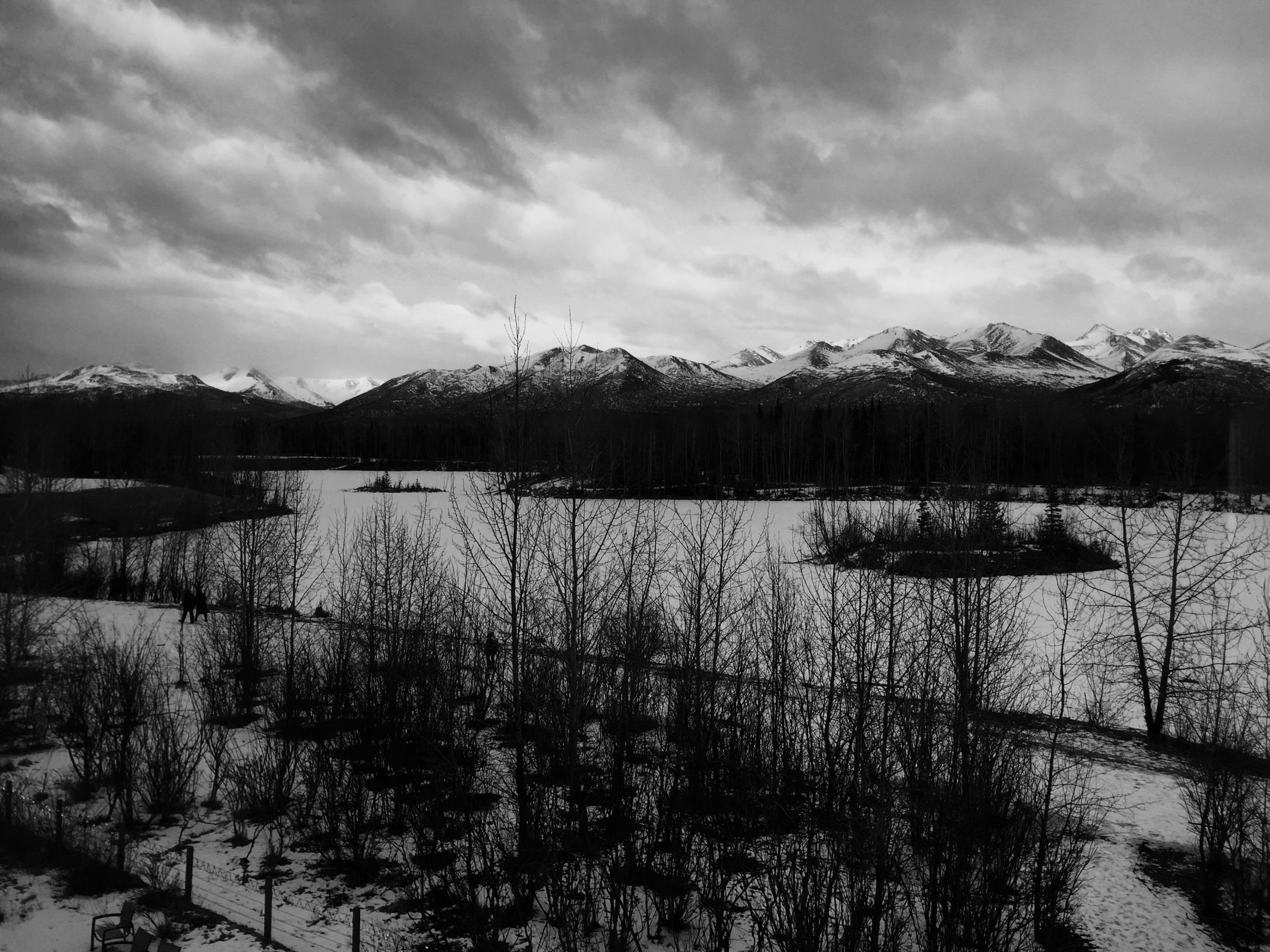 Today’s Agenda
Day’s Objective:  Participants will understand how federal responsibilities fit into state water rights systems.
12:00            Welcome & Orientation  Jolene Tallsalt Robertson, BLM NTC
12:45            Course Introduction: Why Are Water Rights Important in Alaska? 
                      Federal land manager – John Trawicki, FWS
 
                                    1:00  Break
 
1:15               Basic Concepts & Procedures of Alaska Water Law 
                              Lin Fehlmann, BLM contract
 
                                     2:15  Break
 
2:30               Understanding Federal Reserved Water Rights 
                              Roy Smith, BLM Colorado
 
                                     3:30  Break
 
3:45               Exercise: Case Study With Question & Answer Session
                              Lin Fehlmann & Roy Smith
 
4:30               Wrap the Day & Daily Evaluation via Survey Monkey
                       https://www.surveymonkey.com/r/1730-26-Monday
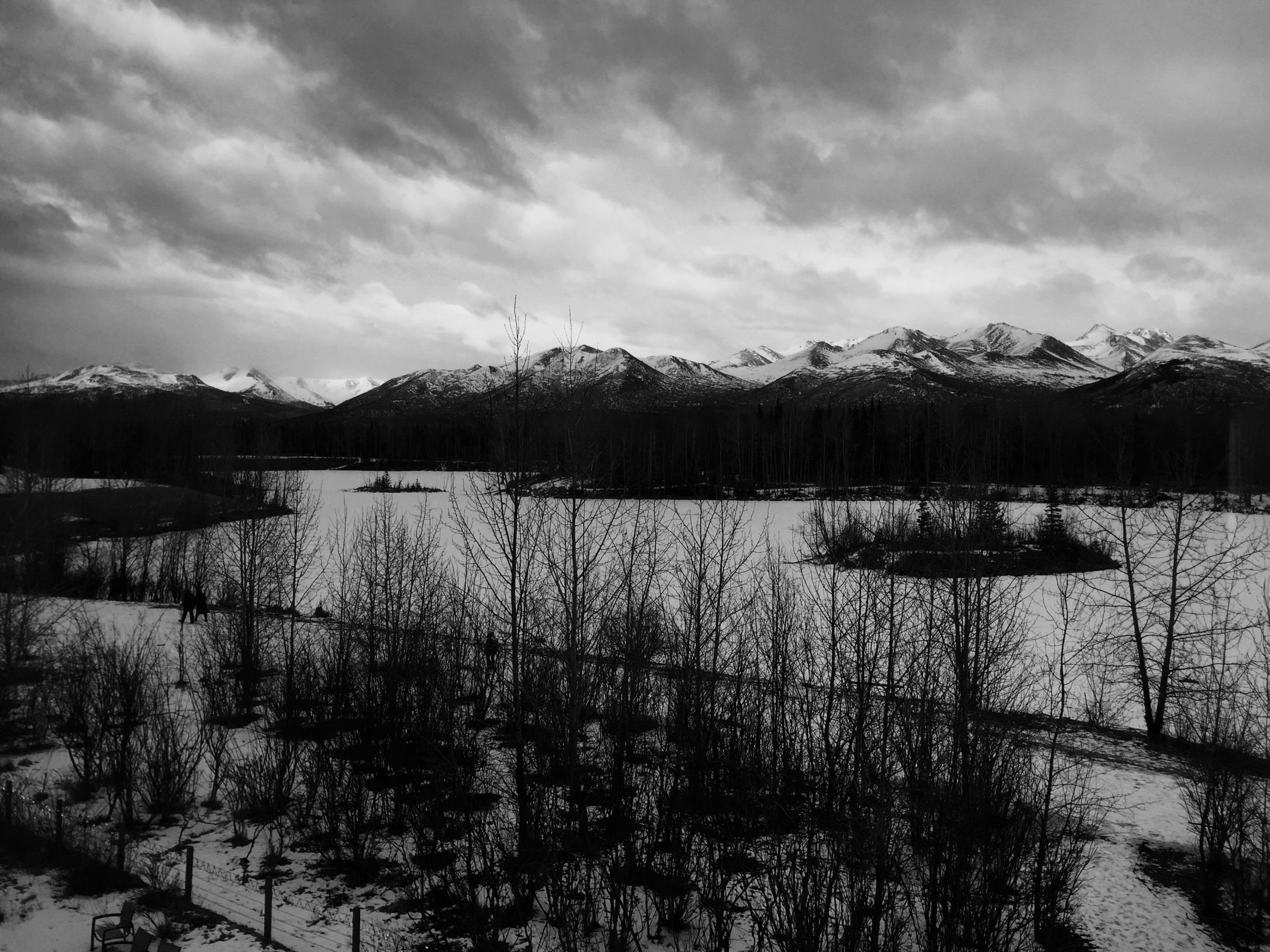 Today’s Tasks
On a 3" x 5" card,  please write down any questions that you may have
for the Alaska Department of Natural Resources regarding the water right
concepts and procedures discussed during their presentation.
These questions will be considered during a facilitated question and
answer session on Tuesday.    (The cards are located in your folder) 


Jolene/Marlo is collecting donations for the ‘Coffee Fund’  $5 and payments for this week’s lunches, each $11.  CASH ONLY.


Wrap the Day & Daily Evaluation via Survey Monkey
https://www.surveymonkey.com/r/1730-26-Monday
Please use your electronic notebook link or type the above link into your browser.
Have a great and safe evening everyone!  
We begin at 8am tomorrow!
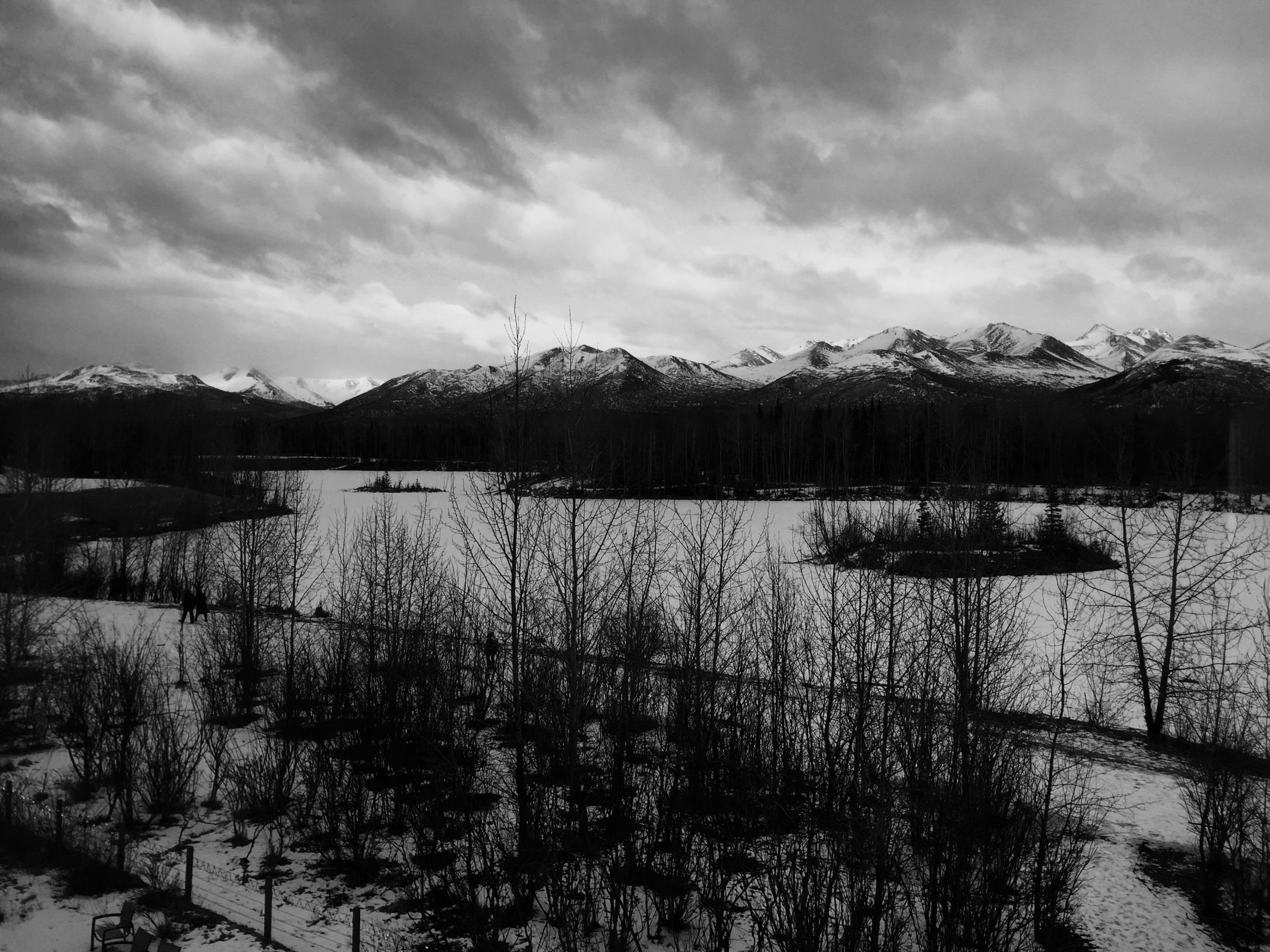 Today’s Agenda
Day’s Objective:  Participants will understand how Alaska water rights system works and be able to identify water rights procedures to meet specific land management objectives.
8:00  Intro to Day  Agency representative

8:15  Alaska’s State Appropriative System: Obtaining Consumptive & Non-Consumptive Water Rights 
Dave Schade, Alaska DNR

10:00  Break

10:15  Alaska’s State Appropriative System: Obtaining Reservations of Water
Kim Sager & Dave Schade, Alaska DNR 

11:30  Working Lunch ($11/person buffet):  Accessing Water Rights Information on Alaska DNR Internet site
Mike Walton, Alaska DNR

12:45 Moderated Question & Answer Session with Alaska DNR
Moderators Lin Fehlmann, Roy Smith & Jolene Robertson


2:00  Break

2:15  Perspective from Alaska DNR: Federal agencies working within the Alaska water rights system
Dave Schade, Alaska DNR

2:45  Break

3:00  Exercise: Using a case study, identify water rights tools available to a federal land management unit in Alaska
Lin Fehlmann & Roy Smith

4:00  Wrap The Day & Daily Evaluation via Survey Monkey
https://www.surveymonkey.com/r/1730-26-Tuesday
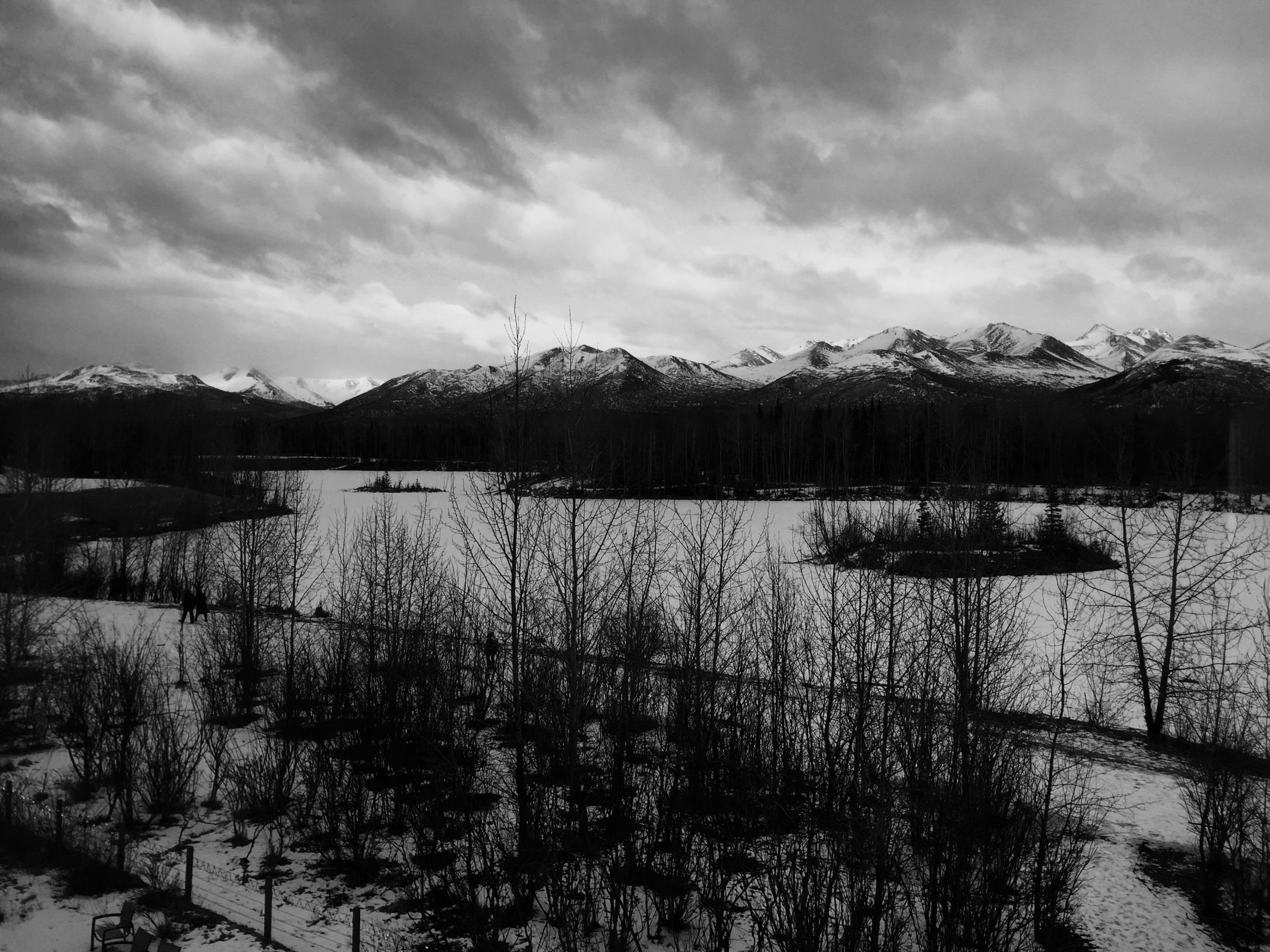 Today’s Tasks
On a 3" x 5" card,  please write down any questions that you may have
for the Alaska Department of Natural Resources regarding the water right
concepts and procedures discussed during their presentation.
These questions will be considered during a facilitated question and
answer session on Tuesday.    (The cards are located in your folder) 


Jolene/Marlo is collecting donations for the ‘Coffee Fund’  $5 and payments for this week’s lunches, each $11.  CASH ONLY.


Wrap the Day & Daily Evaluation via Survey Monkey
https://www.surveymonkey.com/r/1730-26-Tuesday
Please use your electronic notebook link or type the above link into your browser.
Have a great and safe evening everyone!  
We begin at 8am tomorrow!
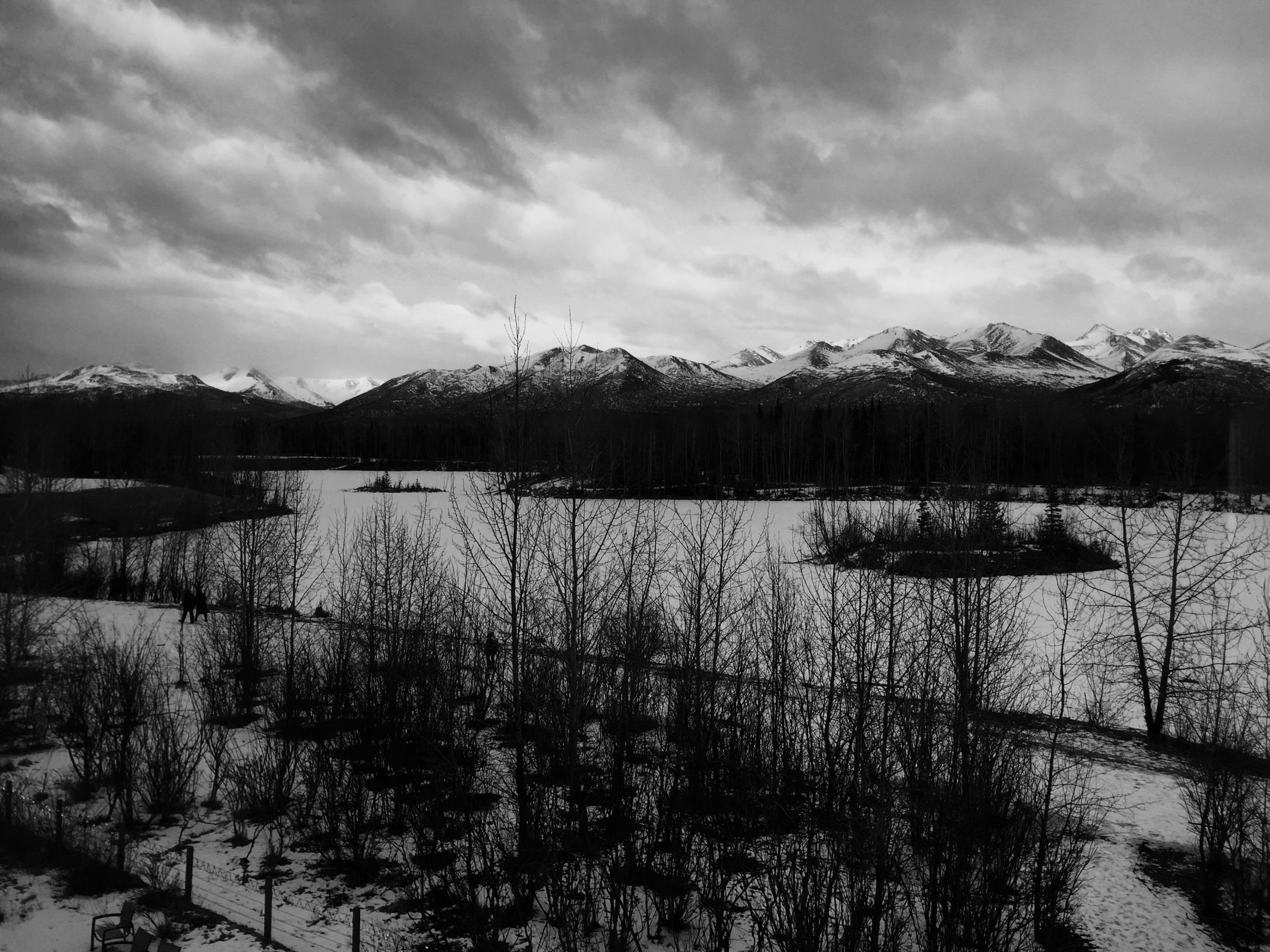 Today’s Agenda
Day’s Objective:  Students will be able to formulate water right applications and understand how to manage water rights as part of federal land management functions in Alaska.
8:00  Intro to Day
Federal agency representative

8:15  Panel: Developing an Agency-wide
          Water Rights Strategy
             Roy Smith, Facilitator & Agency Leads

8:45  Federal Agency Break-Out Sessions.
          BLM, USFS, FWS, and NPS meet in
          separate groups to discuss strategy, 
          policy, and workload.                     
              Agency Leads & Agency Personnel

Workshop #1: Obtaining & Managing State Appropriative Water Rights

11:00  Field Data for Water Rights Applications
                Lin Fehlmann

11:30  Lunch ($11/person buffet)

12:45  Exercise: Generating a Water Right
            Application for a Federal Facility in
            Alaska      Lin Fehlmann


1:15     Break

1:30  Land Use Authorizations on Federal 
          Lands for Third Party Water Users
             Roy Smith

2:15     Break

2:30  Water Rights in Land Tenure 
          Adjustments
             Lin Fehlmann

3:15     Break

3:30  Exercise:  Water Rights in Lands Actions,
          using a case study
             Lin Fehlmann & Roy Smith

4:30  Wrap The Day & Daily Evaluation via
          Survey Monkey
https://www.surveymonkey.com/r/1730-26-Wednesday
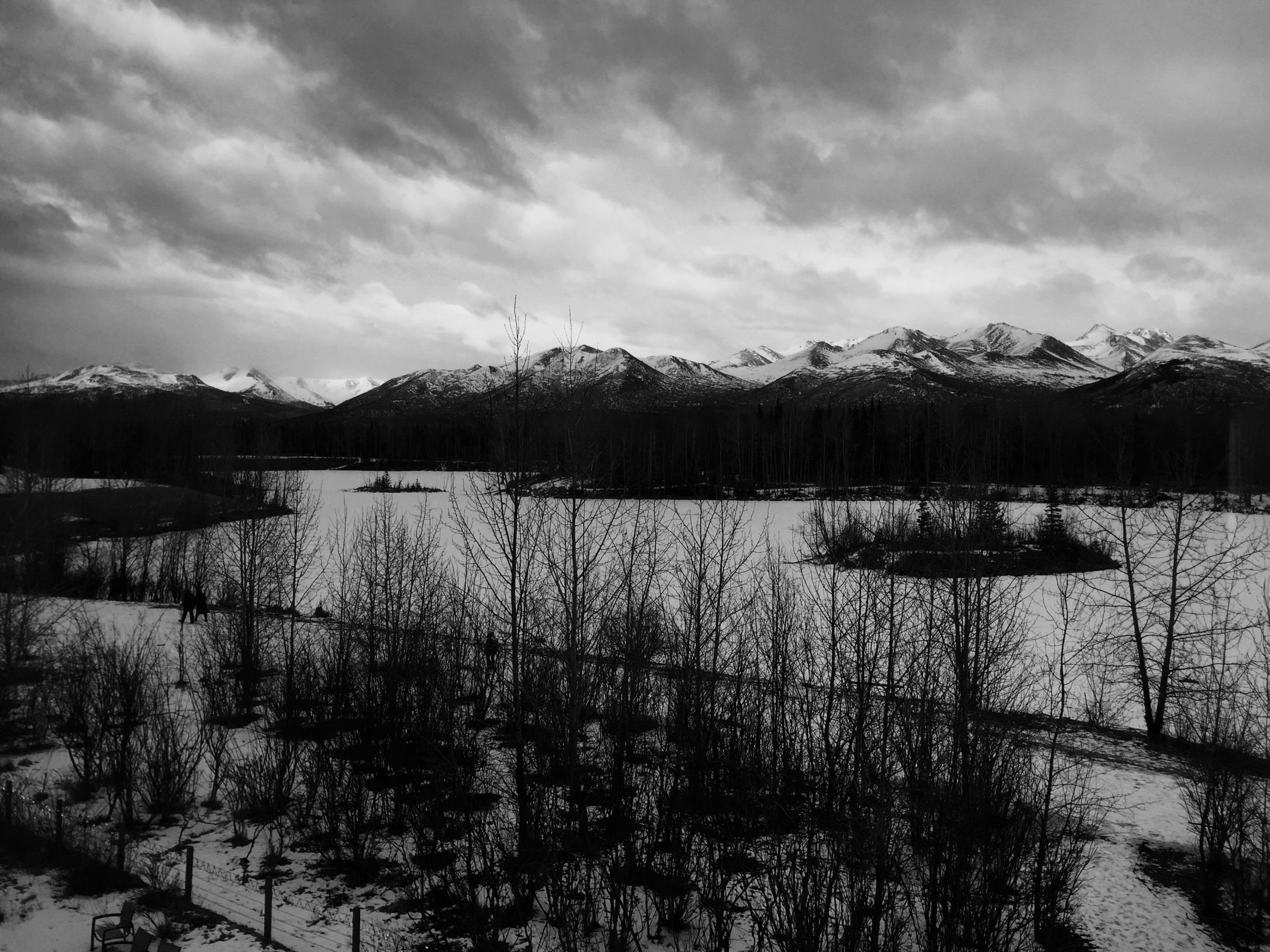 Today’s Tasks
Wrap the Day & Daily Evaluation via Survey Monkey
https://www.surveymonkey.com/r/1730-26-Wednesday
Please use your electronic notebook link or type the above link into your browser.
Have a great and safe evening everyone!  
We begin at 8:30 am tomorrow!
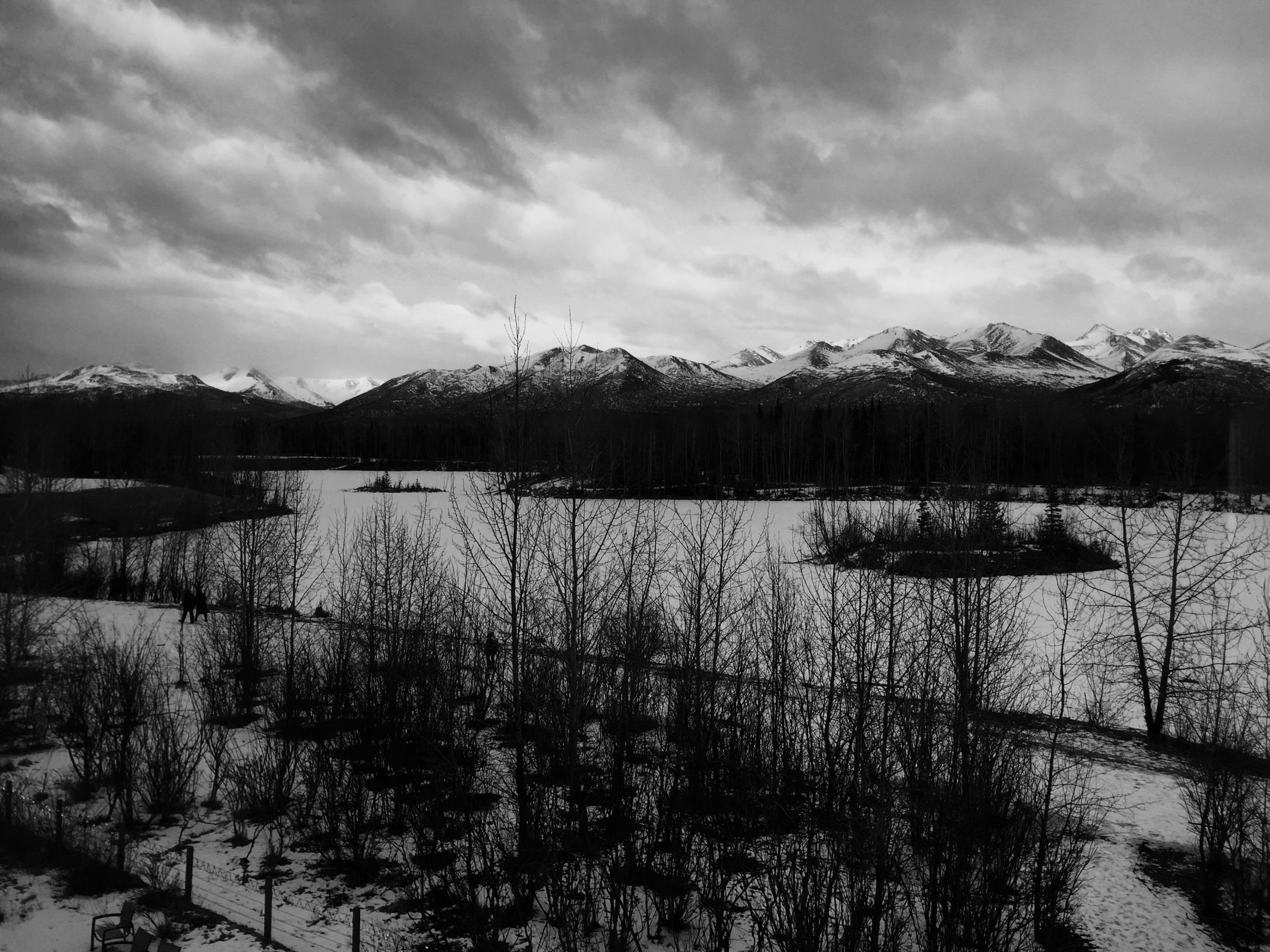 Today’s Agenda
Day’s Objective: Participants will be able to understand how to obtain and manage state reservations of water as part of federal land management functions in Alaska.
8:30  Intro to Day
        Federal agency representative 
 
Workshop #2: Instream Flow & Lake Protection
 
8:45  Obtaining Instream Reservations: a FWS Case Study of the Uganik River
          Cathleen Flannagan, FWS, & Kim Sager, Alaska DNR
 
10:00  Break
 
10:15  Alaska DF&G Perspective on Reservations of Water
          Joe Klein, DF&G
 
11:45  Working Lunch ($11/person box lunch) & Field Discussion of Instream Flow Reservations on Campbell Creek

1:00  DNR Technical Review Process for Reservation Applications
         Kim Sager, DNR
 1:30  Break
 
1:45  Evolution of Alaska’s Water Reservation Program & Future Challenges/Opportunities
        Christopher Estes,
        retired Alaska Dept of Fish & Game (DFG)
 
3:15  Break
 
3:30  Panel: State & Feds Working Together on Instream Flow Reservations
       Roy Smith, Facilitator, with Dave Schade, Kim Sager, 
       Joe Klein, Cathy Flannagan, Alan Peck
 
4:30  Wrap the Day & Daily Evaluation via Survey Monkey
https://www.surveymonkey.com/r/1730-26-Thursday
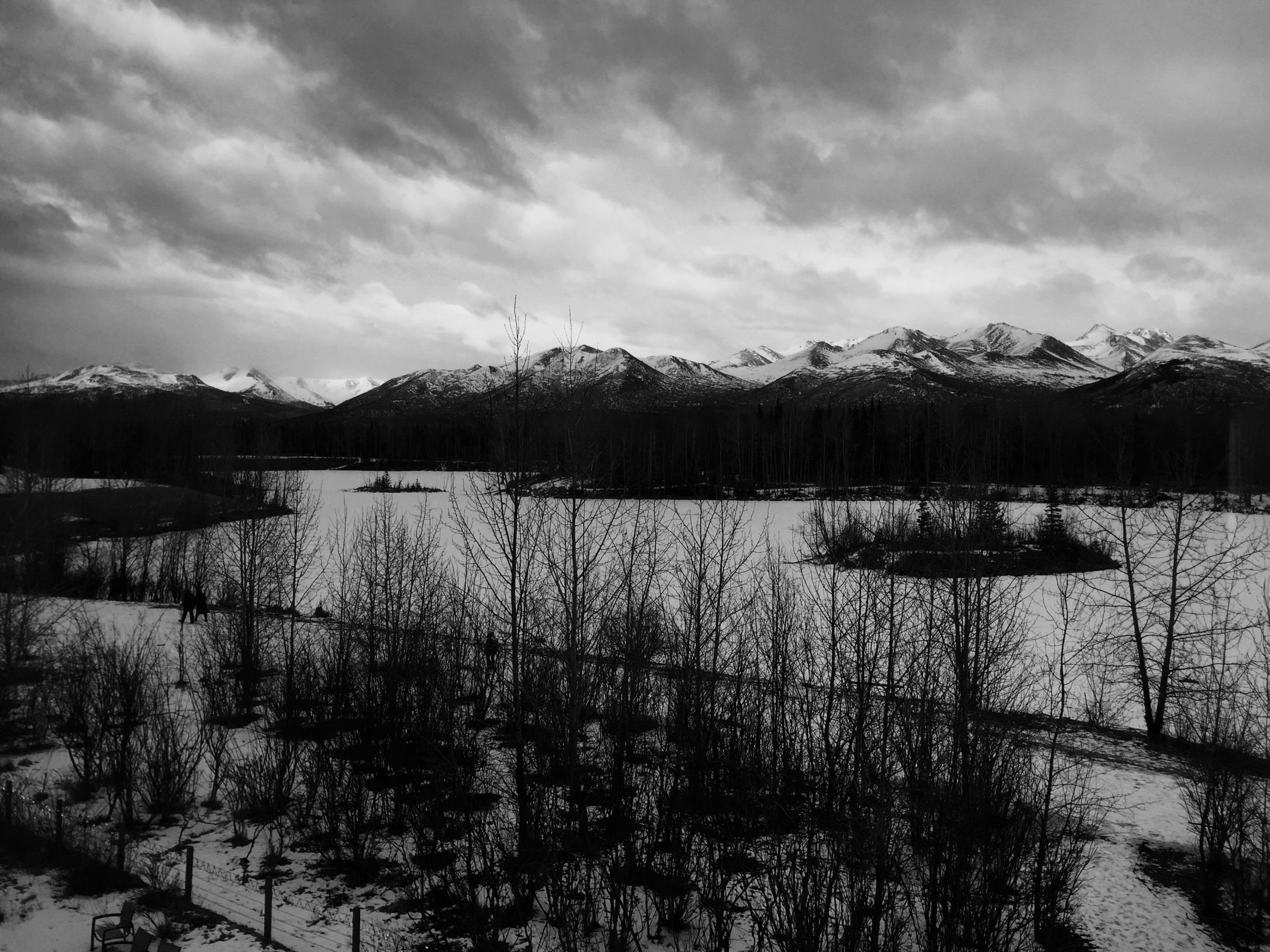 Today’s Tasks
Wrap the Day & Daily Evaluation via Survey Monkey
https://www.surveymonkey.com/r/1730-26-Thursday
Please use your electronic notebook link or type the above link into your browser.
Have a great and safe evening everyone!  
We begin at 8am tomorrow!
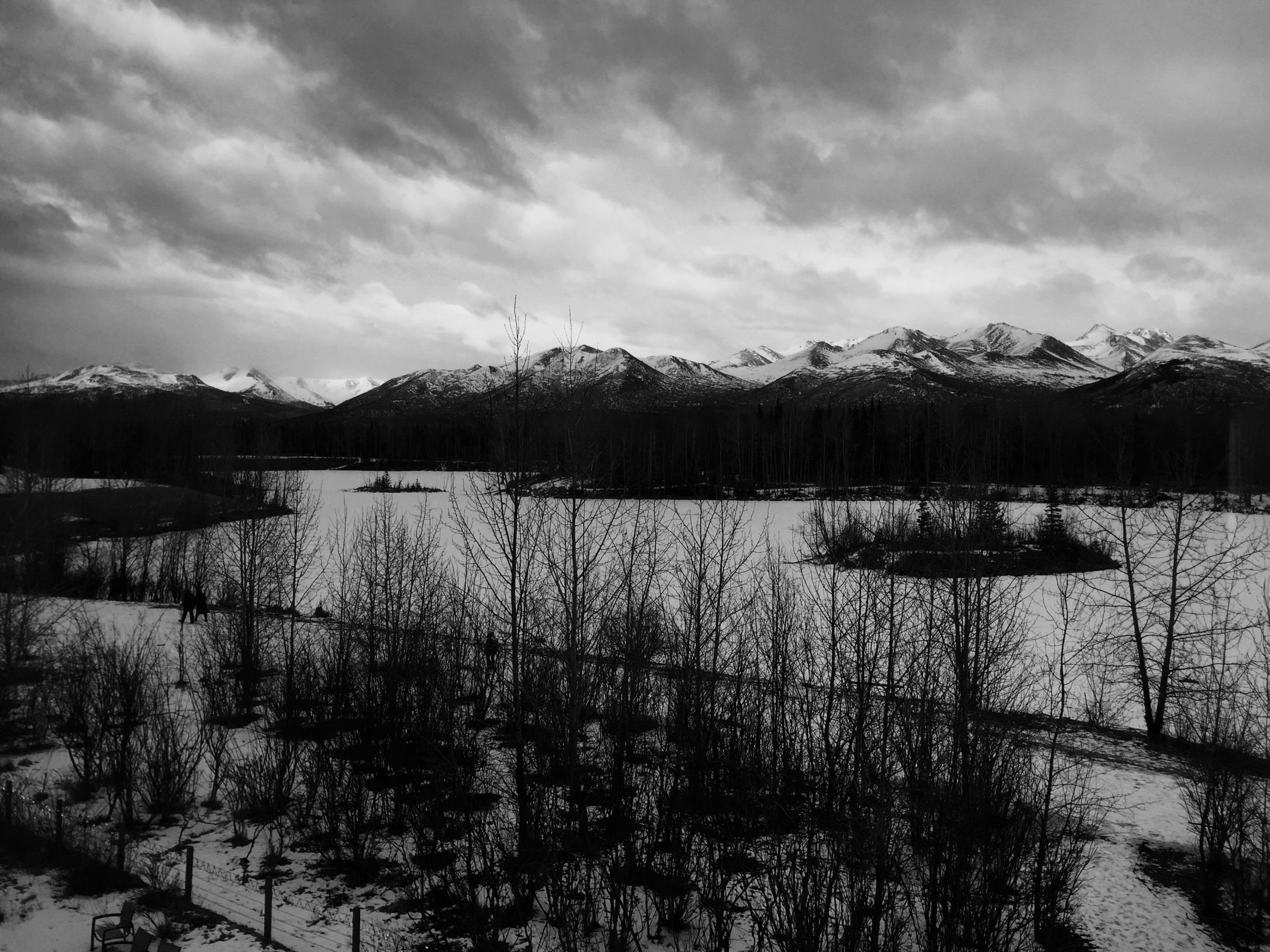 Today’s Agenda
Day’s Objective: Participants will be able to apply new water rights process knowledge to on-the ground situations.
8:00  Intro to Day
             Agency representative

8:15  Facilitated Discussion of Participant Topics/Issues
          Discussion schedule and topics will be determined by participants.  This session 
          is focused on addressing specific needs with experts through group or one-on-one
          discussions.  Participants should bring materials related to their issue(s) to class.
              Roy Smith, Facilitator

11:15  Daily Evaluation via Survey Monkey
             https://www.surveymonkey.com/r/1730-26-Friday

11:30  Course Adjourns
Thank you for Participating!!

Safe Travels and Have a wonderful weekend